ЧАСТНОЕ ОБРАЗОВАТЕЛЬНОЕ УЧРЕЖДЕНИЕ ВЫСШЕГО И ДОПОЛНИТЕЛЬНОГО ОБРАЗОВАНИЯ «БАЙКАЛЬСКИЙ ГУМАНИТАРНЫЙ ИНСТИТУТ»
ПОРТФОЛИО СТУДЕНТА
НАСАЛЬСКИЙ 
ВЛАДИСЛАВ
ЮРЬЕВИЧ
19.01.1996 г.р.
ОЧНЫЙ ФАКУЛЬТЕТ, 
НАПРАВЛЕНИЕ 40.03.01 ЮРИСПРУДЕНЦИЯ
ГРУППА ИЮБ-15/О-1
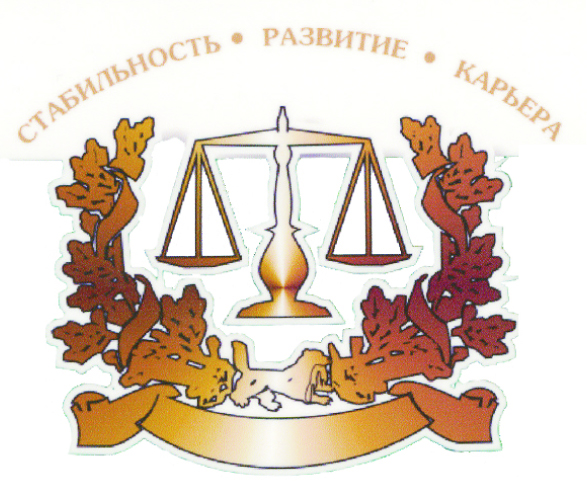 1
ЧАСТНОЕ ОБРАЗОВАТЕЛЬНОЕ УЧРЕЖДЕНИЕ ВЫСШЕГО И ДОПОЛНИТЕЛЬНОГО ОБРАЗОВАНИЯ «БАЙКАЛЬСКИЙ ГУМАНИТАРНЫЙ ИНСТИТУТ»
ПОРТФОЛИО СТУДЕНТА
КАНДИДАТ В МАСТЕРА СПОРТА ПО КИКБОКСИНГУ
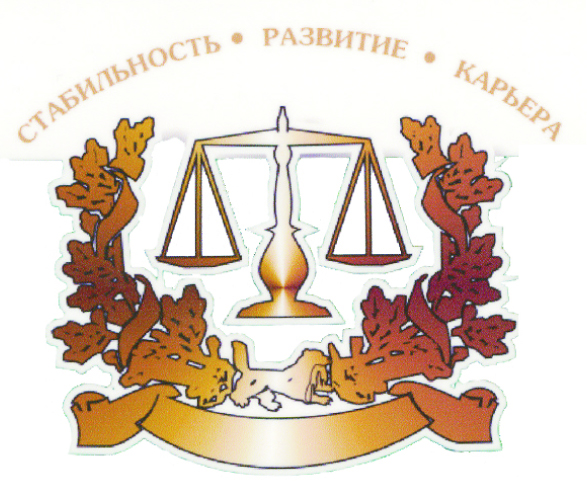 2
ЧАСТНОЕ ОБРАЗОВАТЕЛЬНОЕ УЧРЕЖДЕНИЕ ВЫСШЕГО И ДОПОЛНИТЕЛЬНОГО ОБРАЗОВАНИЯ «БАЙКАЛЬСКИЙ ГУМАНИТАРНЫЙ ИНСТИТУТ»
ПОРТФОЛИО СТУДЕНТА
II МЕСТО 
В КУБКЕ РОССИИ XVI ЖДУНАРОДНОМ ТУРНИРЕ ПО КИКБОКСИНГУ «КУБОК ПЕТРА»
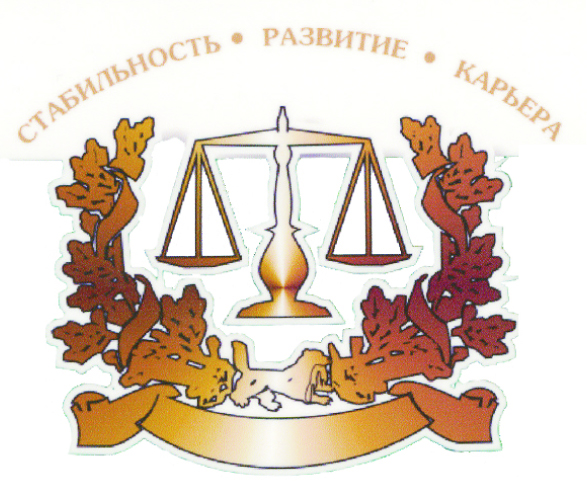 3
ЧАСТНОЕ ОБРАЗОВАТЕЛЬНОЕ УЧРЕЖДЕНИЕ ВЫСШЕГО И ДОПОЛНИТЕЛЬНОГО ОБРАЗОВАНИЯ «БАЙКАЛЬСКИЙ ГУМАНИТАРНЫЙ ИНСТИТУТ»
ПОРТФОЛИО СТУДЕНТА
I МЕСТО 
НА ВСЕРОССИЙСКОМ ТУРНИРЕ ПО КИКБОКСИНГУ НА «КУБОК НАРКОКОНТРОЛЯ»
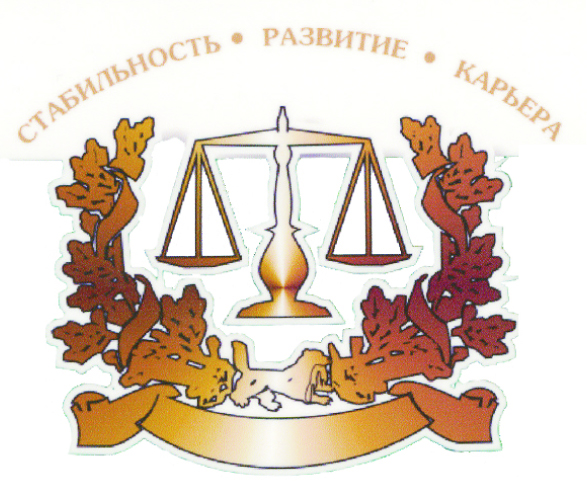 4
ЧАСТНОЕ ОБРАЗОВАТЕЛЬНОЕ УЧРЕЖДЕНИЕ ВЫСШЕГО И ДОПОЛНИТЕЛЬНОГО ОБРАЗОВАНИЯ «БАЙКАЛЬСКИЙ ГУМАНИТАРНЫЙ ИНСТИТУТ»
ПОРТФОЛИО СТУДЕНТА
I МЕСТО 
НА XII ВСЕРОССИЙСКОМ ЛИЧНО-КОМАНДНОМ ТУРНИРЕ ПО КИКБОКСИНГУ КЛАССА А «КУБОК СИБИРИ»
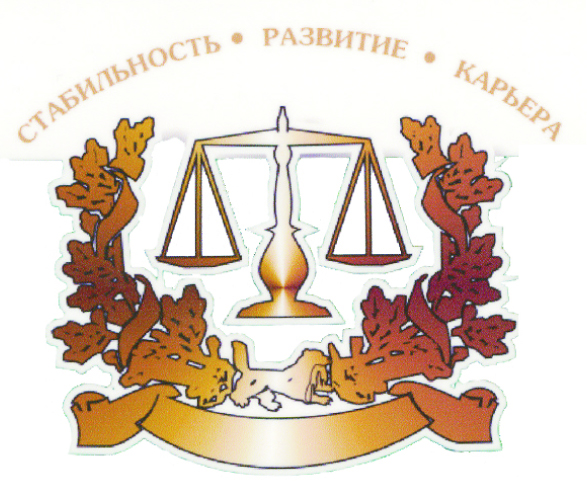 5
ЧАСТНОЕ ОБРАЗОВАТЕЛЬНОЕ УЧРЕЖДЕНИЕ ВЫСШЕГО И ДОПОЛНИТЕЛЬНОГО ОБРАЗОВАНИЯ «БАЙКАЛЬСКИЙ ГУМАНИТАРНЫЙ ИНСТИТУТ»
ПОРТФОЛИО СТУДЕНТА
I МЕСТО 
НА ЧЕМПИОНАТЕ И ПЕРВЕНСТВЕ ИРКУТСКОЙ ОБЛАСТИ ПО КИКБОКСИНГУ В РАЗДЕЛЕ 
ФУЛЛ-КОНТАКТ С ЛОУ-КИК
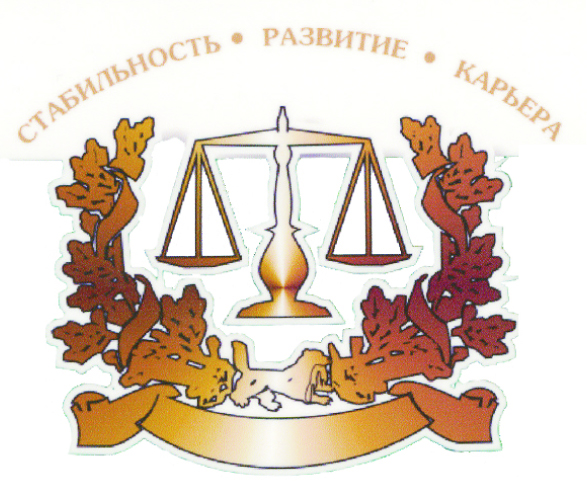 6
ЧАСТНОЕ ОБРАЗОВАТЕЛЬНОЕ УЧРЕЖДЕНИЕ ВЫСШЕГО И ДОПОЛНИТЕЛЬНОГО ОБРАЗОВАНИЯ «БАЙКАЛЬСКИЙ ГУМАНИТАРНЫЙ ИНСТИТУТ»
ПОРТФОЛИО СТУДЕНТА
I МЕСТО В РАЗДЕЛЕ ФУЛЛ-КОНТАКТ
НА ВСЕРОССИЙСКОМ ТУРНИРЕ «КУБОК НАРКОКОНТРОЛЯ»
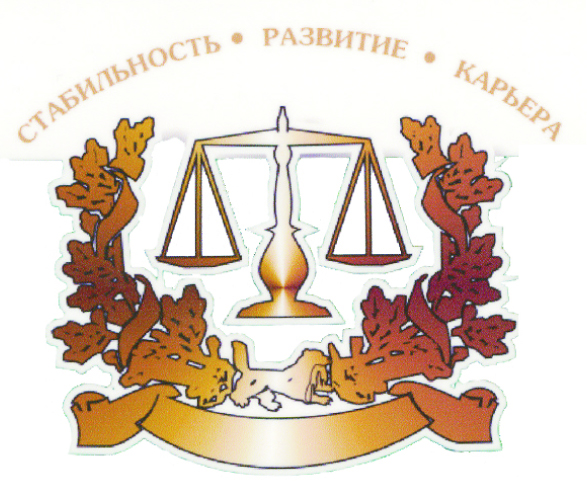 7
ЧАСТНОЕ ОБРАЗОВАТЕЛЬНОЕ УЧРЕЖДЕНИЕ ВЫСШЕГО И ДОПОЛНИТЕЛЬНОГО ОБРАЗОВАНИЯ «БАЙКАЛЬСКИЙ ГУМАНИТАРНЫЙ ИНСТИТУТ»
ПОРТФОЛИО СТУДЕНТА
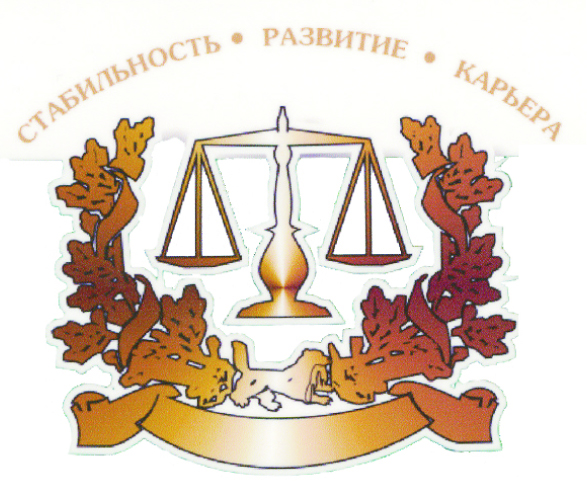 8